Anne SOCIALE
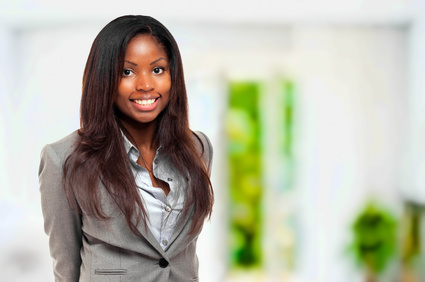 Assistante Sociale Expérimentée - 13 ans d'expérience
A propos de moi
Assistante sociale engagée et empathique, forte de 13 ans d'expérience dans l'accompagnement des individus et des familles face à des situations de crise et de difficulté. Mon approche centrée sur la personne, ma connaissance approfondie des ressources communautaires et ma capacité à créer un climat de confiance me permettent d'apporter un soutien efficace et pertinent à ceux que j'accompagne.
Contact
+336 01 02 03 04
votre.nom.prenom@gnail.com
Marseille, France
linkedin.com/votre-profil
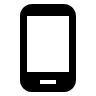 Expériences Professionnelles
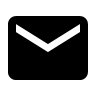 Assistante Sociale, Centre Communal d'Action Sociale (CCAS), Paris, 2013 - Présent
Évaluation des situations individuelles et familiales pour identifier les problèmes et les besoins.
Développement de plans d'intervention en collaboration avec les individus et les familles pour améliorer leur situation.
Orientation des individus et des familles vers les ressources communautaires appropriées.
Participation à des réunions de coordination avec d'autres professionnels du secteur social.
Tenue à jour des dossiers des bénéficiaires, incluant le suivi des actions menées et des résultats obtenus.

Assistante Sociale, Centre d'Accueil et d'Orientation (CAO), Paris, 2009 - 2013
Accueil et évaluation des situations des personnes en situation de précarité.
Proposition d'un accompagnement social adapté à chaque situation.
Suivi régulier des personnes accompagnées pour s'assurer de leur progression.
Collaboration étroite avec d'autres services sociaux et organismes pour une prise en charge globale.
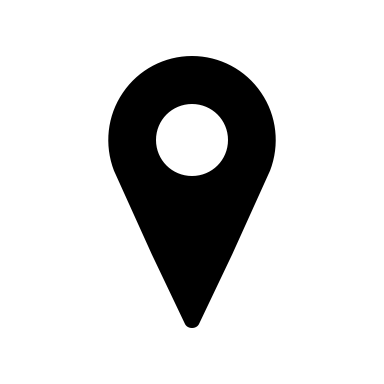 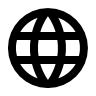 Qualités
Empathie et écoute active
Discrétion et respect du secret professionnel
Capacité à gérer les situations de crise
Adaptabilité face aux différentes situations rencontrées
Engagement pour la défense des droits des individus
Hobbies
Marche nordique
Lecture (littérature contemporaine)
Bénévolat (soutien scolaire)
Compétences
Formation
Évaluation des situations sociales
Élaboration et mise en œuvre de plans d'intervention
Orientation vers les ressources communautaires
Tenue de dossiers sociaux
Travail en réseau
Diplôme d'État d'Assistant de Service Social (DEASS), École de Service Social de Paris, 2009

Baccalauréat Économique et Social (ES), Lycée Voltaire, Paris, 2007